আমার শুভেচ্ছা নাও
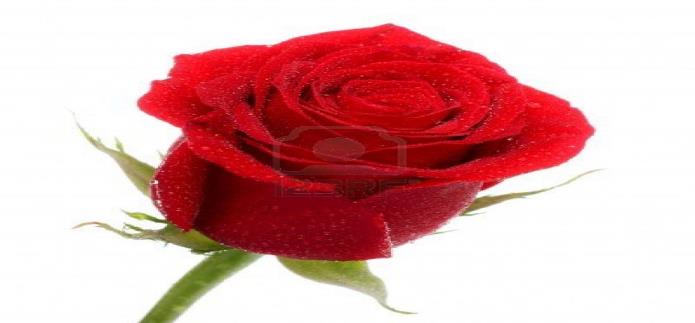 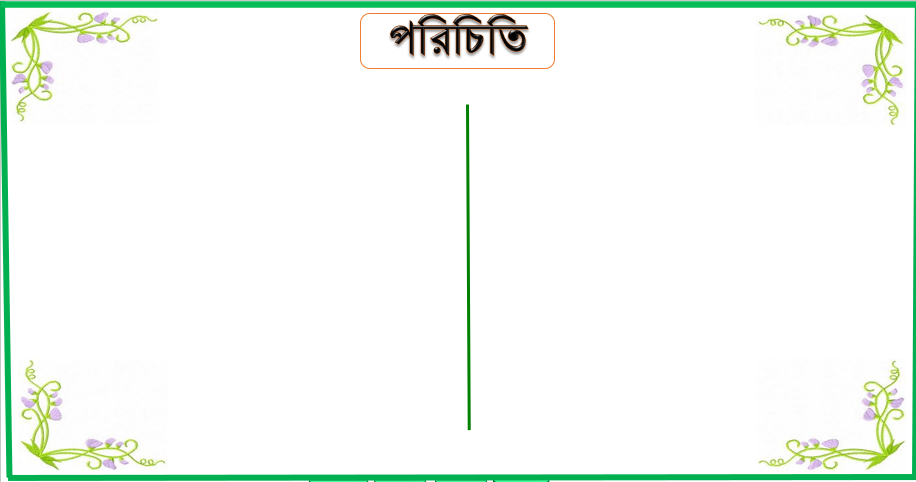 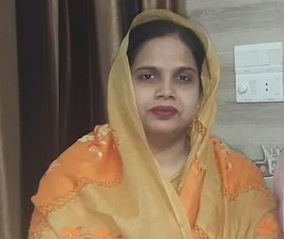 পাঠ পরিচিতি
শ্রেণী- 9ম-10ম
বিষয়-বাংলাদেশ ও বিশ্ব পরিচয়
অধ্যায়- 3য়
পাঠ-৩.২
তারিখ ১6/07/২০20
মোছাঃ শাহানাজ পারভীন
প্রধান শিক্ষক
পৌরমডেল স্কুল এ্যান্ড কলেজ ঝিনাইদহ।
Email-shahanajpa69@gmail.com
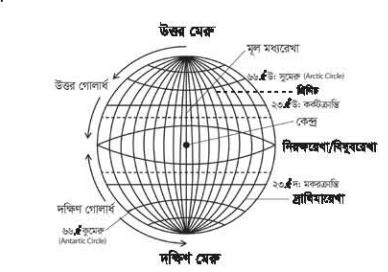 GwU wK‡mi wPÎ?
3
আজকের  পাঠ
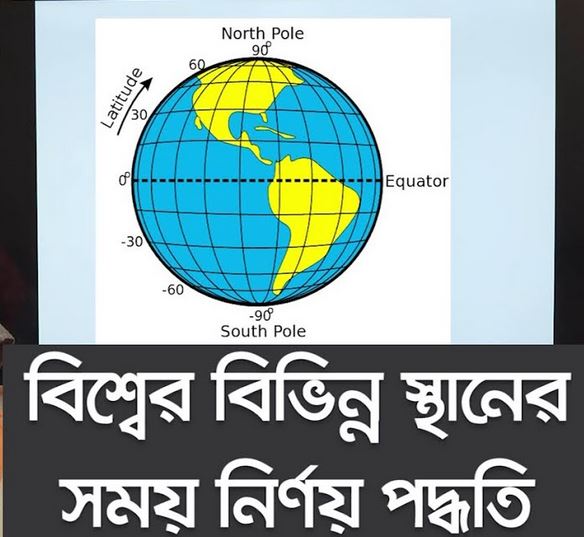 শিখন ফল
এই পাঠ শেষে শিক্ষার্থীরা
১। অক্ষ রেখা কাকে বলে বলতে পারবে;
২। কোন রেখার সাহায্যে উত্তর ও দক্ষিণ গোলার্ধের কোনো স্থানের দূরত্ব নির্ণয় করে তার ব্যাখ্যা দিতে পারবে;
৩। দ্রাঘিমার সাহায্যে স্থানীয় সময় নির্ণয় করে ব্যাখ্যা করতে পারবে;
৪। স্থানীয় সময় ও প্রমাণ সময়ের মধ্যে পার্থক্য নির্ণয় করে বিশ্লেষণ করতে পারবে।
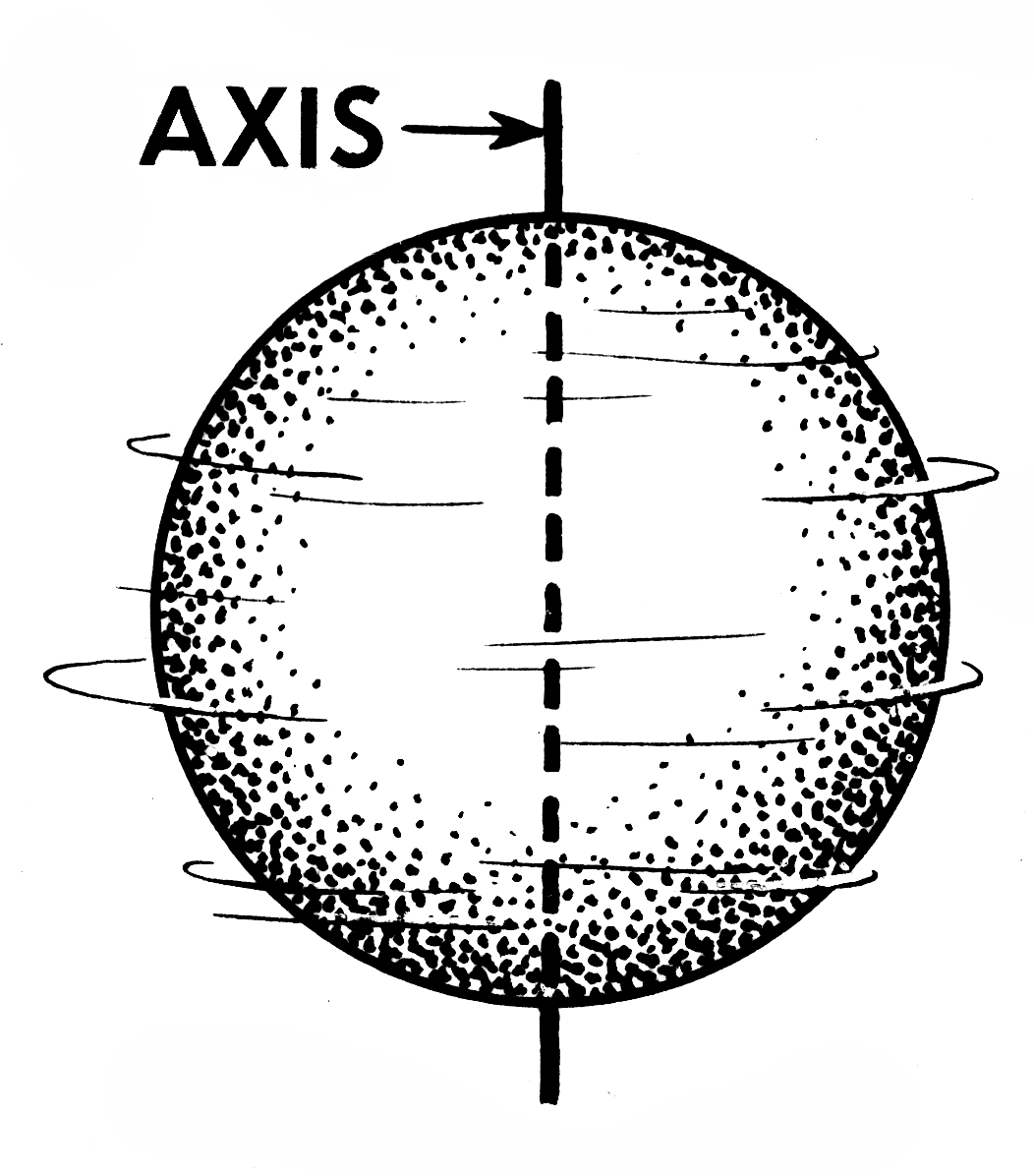 Aÿ (Axis)
Aÿ(Axis):
c„w_exi †K›`ª w`‡q DËi `wÿY w`‡K KwíZ †iLv‡K Aÿ e‡j|
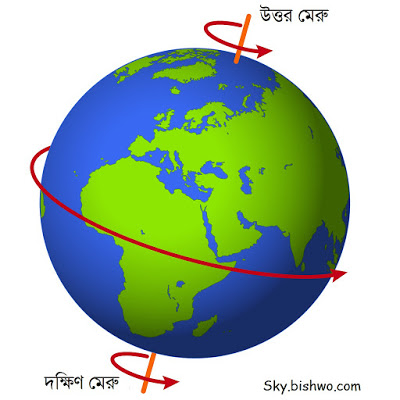 অক্ষরেখাঃ
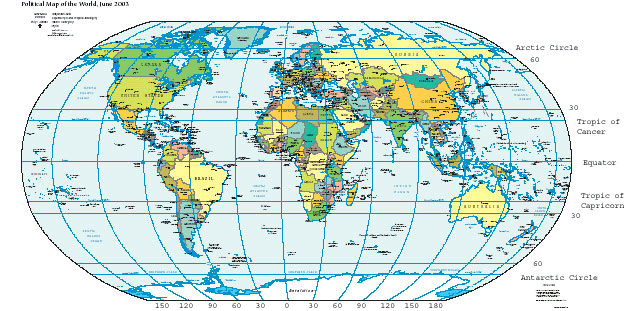 অক্ষরেখাঃ
পৃথিবীর মানচিত্রে কোন স্থানের অবস্থান নির্ণয়ের জন্য পূর্ব থেকে পশ্বিম দিকে কতগুলো কাল্পনিক রেখা অংকন করা হয় এই রেখাগুলোকে অক্ষরেখা বলে।
দ্রাঘিমা রেখা
নিরক্ষরেখাকে ডিগ্রি, মিনিট ও সেকেন্ডে ভাগ করে প্রত্যেক ভাগের উপর দিয়ে উত্তর মেরু থেকে দক্ষিণ মেরু পর্যন্ত কতগুলো কাল্পনিক রেখা অংকন করা হয় তাকে দ্রাঘিমা রেখা বলে । দ্রাঘিমার সাহায্যে স্থানীয় সময় নির্নয় করা যায়। সর্বোচ্চি দ্রাঘিমা ১৮০ ডিগ্রী হয়। পূর্ব ও পশ্চিমে উভয় দিকের ১৮০ ডিগ্রী রেখা মূলত একই রেখা। ১৮০ ডিগ্রী রেখাকে আন্তর্জাতিক তারিখ রেখাও বলে।
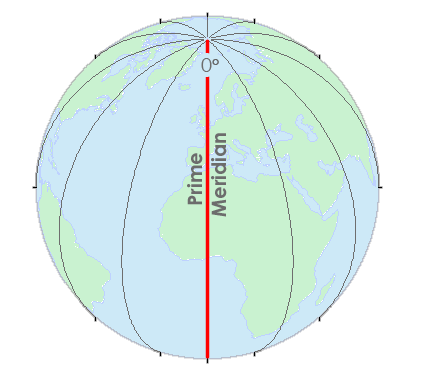 একক কাজ
অক্ষরেখা কাকে বলে?
মূল মধ্যরেখাঃ
যুক্তরাজ্যের লন্ডন শহরের উপকন্ঠে গ্রিনিচ মানমন্দিরের উপর দিয়ে উত্তর থেকে দক্ষিণ মেরু পর্যন্ত বিস্তৃত কাল্পনিক রেখা কে মূলমধ্যরেখা বলে। এই রেখার মান ০ ডিগ্রি।
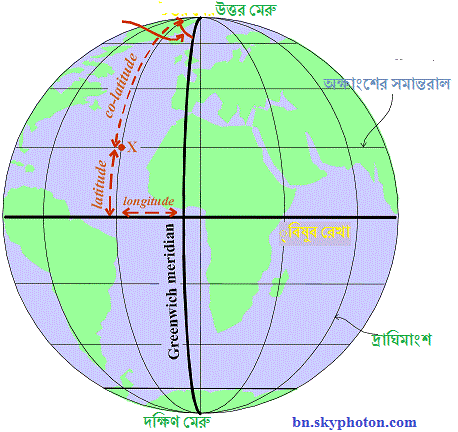 10
স্থানীয় সময়
পৃথিবী তার নিজ অক্ষে বা মেরুরেখায় অথবা মেরু বিন্দুকে কেন্দ্র করে পশ্চিম দিক হতে পূর্ব দিকে আবর্তিত হচ্ছে। এর ফলে পূর্ব দিকে আবর্তিত দেশগুলোতে আগে সূর্যাদয় ঘটে। পৃথিবীর আবর্তনের ফলে কোন স্থানে যখন সূর্য ঠিক মাথার উপর আসে বা সর্বোচ্চ অবস্থান করে তখন এ স্থানে মধ্যাহ্ন ধরে স্থানীয় ঘড়িতে তখন ১২ টা ধরা হয়। একে স্থানীয় সময় বলে।
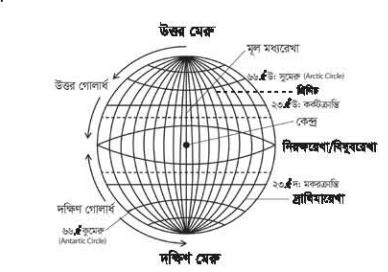 প্রমাণ সময়
দ্রাঘিমারেখা উপর মধ্যাহ্ন সূর্যের অবস্থানের সময়কালকে দুপুর ১২ টা ধরে স্থানীয় সময় নির্ধারণ করলে একই দেশের মধ্যে সময় গণনার বিভ্রাট হয়। সেজন্য প্রত্যেক দেশের একটি প্রমাণ সময় নির্ধারণ করা হয়। প্রত্যেক দেশেই সেই দেশের মধ্যভাগে কোন স্থানের গ্রাঘিমা অনুযায়ী যে সময় নির্ধারণ করা হয় সে সময়কে ঐ দেশের প্রমাণ সময় বলে।
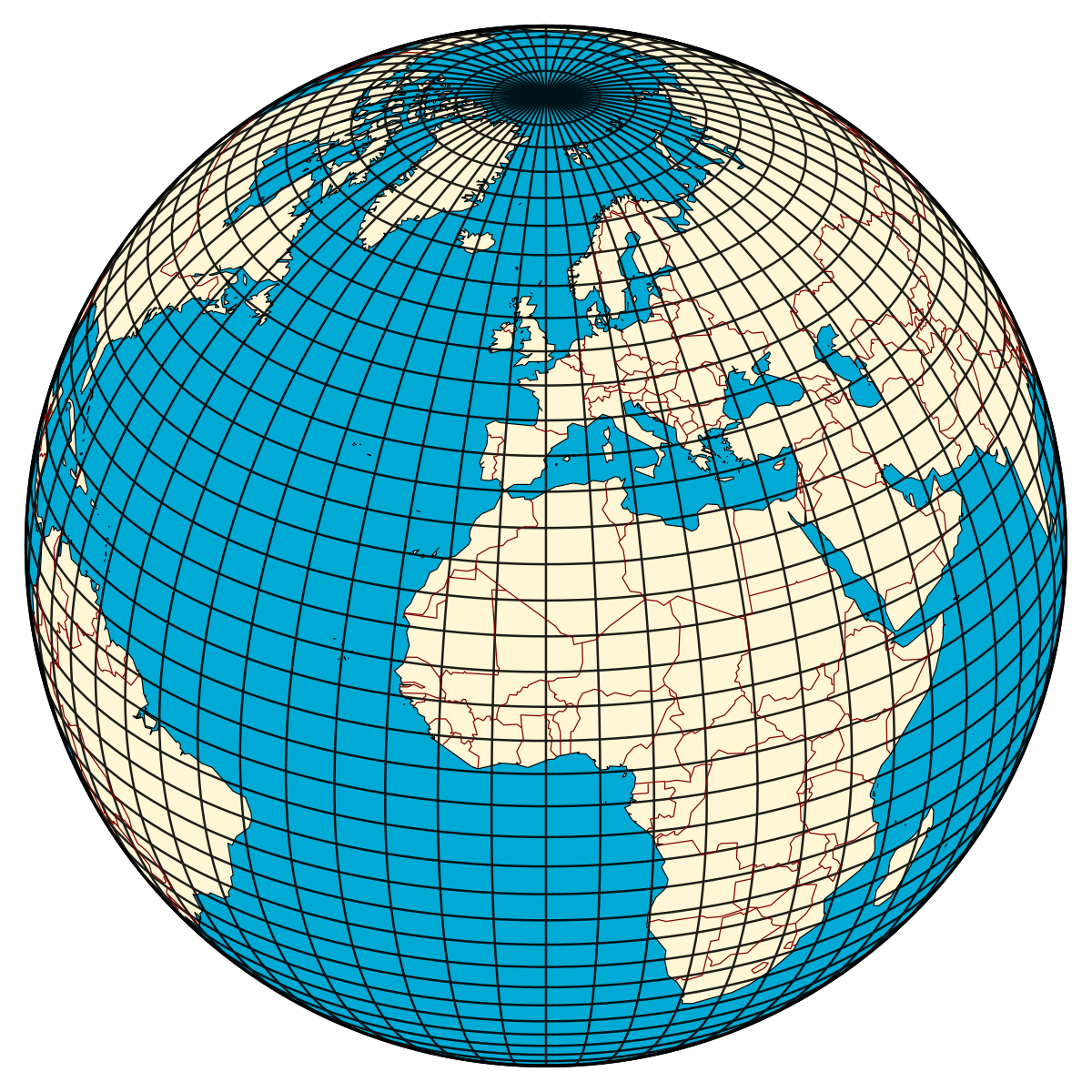 দলীয় কাজ
কিভাবে দ্রাঘিমা রেখার সাহায্যে স্থানীয় সময় নির্নয় করা হয় লিখ।
মূল্যায়ন
Aÿ I Aÿ‡iLv wK?
welye †iLv wK?
gyj ga¨‡iLv ej‡Z wK eySvq?
AvšÍR©vwZK ZvwiL ‡iLvর মান কত ডিগ্রী?
‡Kvb ¯’v‡bi ¯’vbxq mgq wbY©q Kiv nq †Kvb& †iLvi Dci wfwË K‡i?
বাড়ির কাজ
গুরুত্বপূর্ণ কাল্পনিক রেখাগুলোর অবস্থান ডিগ্রীতে ছকে লিপিবদ্ধ করে আনবে।
ধন্যবাদ সবাইকে